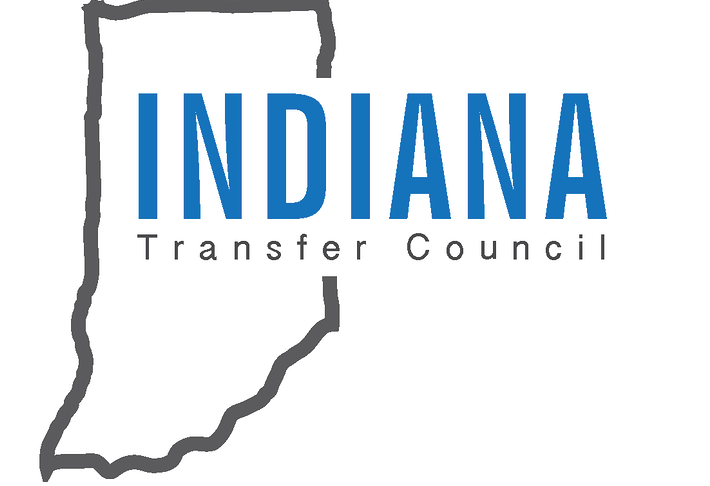 Transfer Talk #5
Statewide Transfer General Education Core 
 

September 20th, 2018
1:00 – 2:30 PM
Join from PC, Mac, Linux, iOS or Android: https://iu.zoom.us/j/691551798
 
Or Telephone:
    Dial: +1 646 558 8656 (US Toll) or +1 669 900 6833 (US Toll)
    Meeting ID: 691 551 798
Slides will be available on IndianaTransferCouncil.org after the Transfer Talk.
Before we begin…
Please be sure to mute your phone line.
Use the chat box for questions.
IndianaTransferCouncil.org | Transfer Talk #5 | September 20, 2018
2
Agenda for Transfer Talk #5-STGEC
Dawn Clark, Assistant Director of Academic Affairs, 
	Indiana Commission for Higher Education 
Ann Yater, Assistant Vice President for Student Records, 
	Ivy Tech Community College  
Tracy Sinn, Assistant Registrar, 
	University of Southern Indiana       
Elliott Hendrick, Strategic Partnerships Manager, 
	Western Governors University
Test your STGEC knowledge    
Questions & Discussion
Professional Development & Transfer
3
IndianaTransferCouncil.org | Transfer Talk #5
The Statewide General Education Core (STGEC)
Dawn Clark, Assistant Director of Academic Affairs 
Indiana Commission for Higher Education 

September 20, 2018
4
Background
Indiana has gone from being one of the worst states for transfer of credit to being one of the best states
This has happened through a close and constructive partnership with the institutions and through a variety of academic/faculty panels
Transfer advances the Commission’s strategic plan
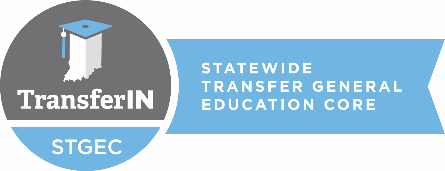 5
Senate Enrolled Act 182
As a result of legislation passed in the spring of 2012:
All public institutions are required to determine a set of eligible courses that lead a student to master all of the competencies and learning outcomes in the STGEC. 
Students completing the STGEC on any public campus can transfer the STGEC to any receiving public campus and have it count as equivalent to the general education core at the receiving institution.
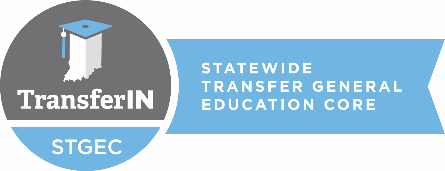 6
Policy
Sec. 5 (a): After May, 2013, an individual who has satisfactorily completed the statewide transfer general education core at a state educational institution, as indicated on the individual's official transcript, may not be required to complete additional courses in the statewide general education core at the state educational institution to which the individual transfers, regardless of whether the individual has received an associate degree or the delivery method of the statewide transfer general education core the individual completed.
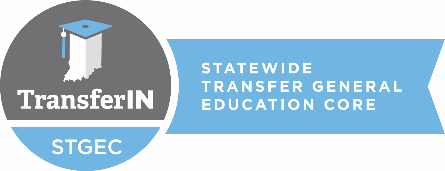 7
Statewide Transfer General Education Core (STGEC)
Block Transfer (not course-to-course)
30 credit hours
AP, CLEP, and Dual Credit may apply
Minimum cumulative GPA of 2.0
All state institutions must accept the STGEC equivalent to its own STGEC
Courses are based on a set of competencies
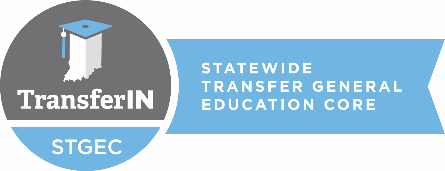 8
Statewide Transfer General Education Core (STGEC)
Competencies
Foundational Intellectual Skills 
Written Communication
Speaking and Listening
Quantitative Reasoning
Ways of Knowing
Scientific Ways of Knowing
Humanistic and Artistic Ways of Knowing
Social and Behavioral Ways of Knowing
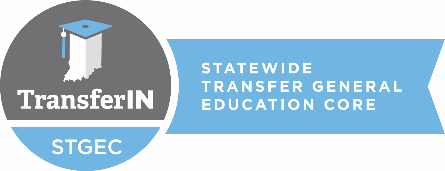 9
Statewide Transfer General Education Core (STGEC)
Each Indiana public institution will be required to demonstrate that students transferring with the STGEC have met the requirements of each competency by earning at least THREE credit hours in each of the six competencies, accounting for 18 credit hours.
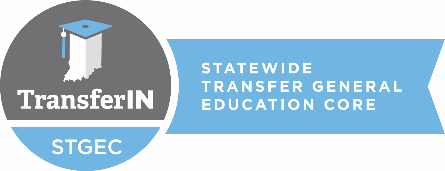 10
Statewide Transfer General Education Core (STGEC)
Each Indiana public institution may determine the distribution of the additional 12 credit hours of the STGEC in accordance with both the competencies of the STGEC and the curricular policies governing general education at the institution.
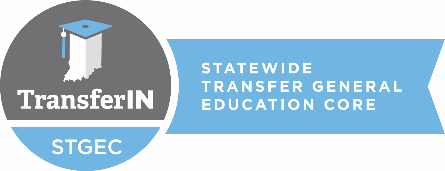 11
Program Maintenance
A team of academic leaders and transfer coordinators, which the Commission leads and hosts on a regular basis, oversees changes to the CTL, STGEC, and TSAPs. 
TransferIN website is a source of information about the STGEC and other transfer initiatives
Guidance and FAQs
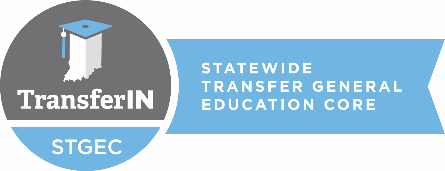 12
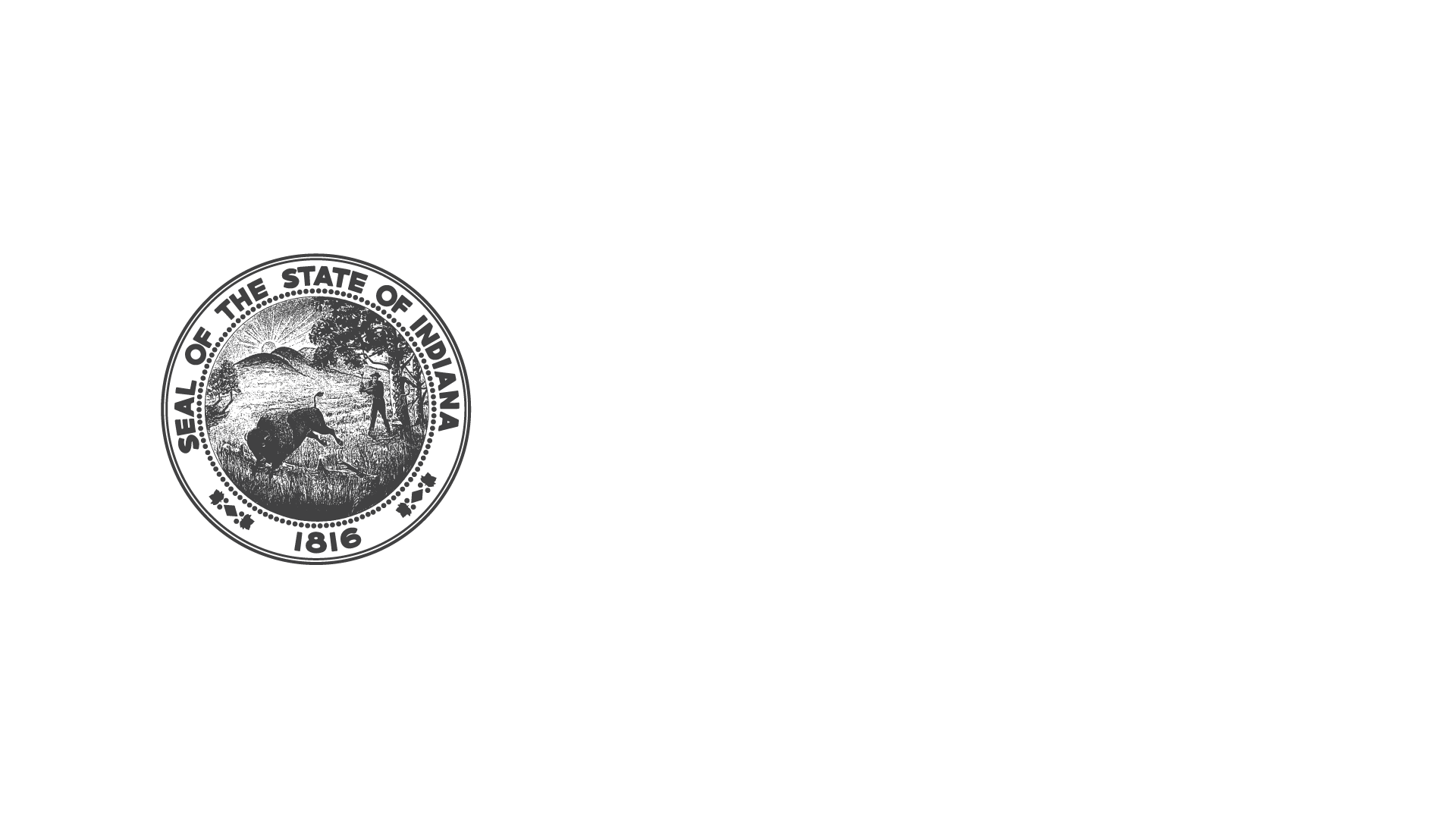 13
All students deserve a clear and affordable path to college completion.
14
Competency—what students know and are able to do—should be the building block of higher education.
15
Career preparation should be an integral and intentional part of a student’s education.
16
REACHING HIGHER, DELIVERING VALUE
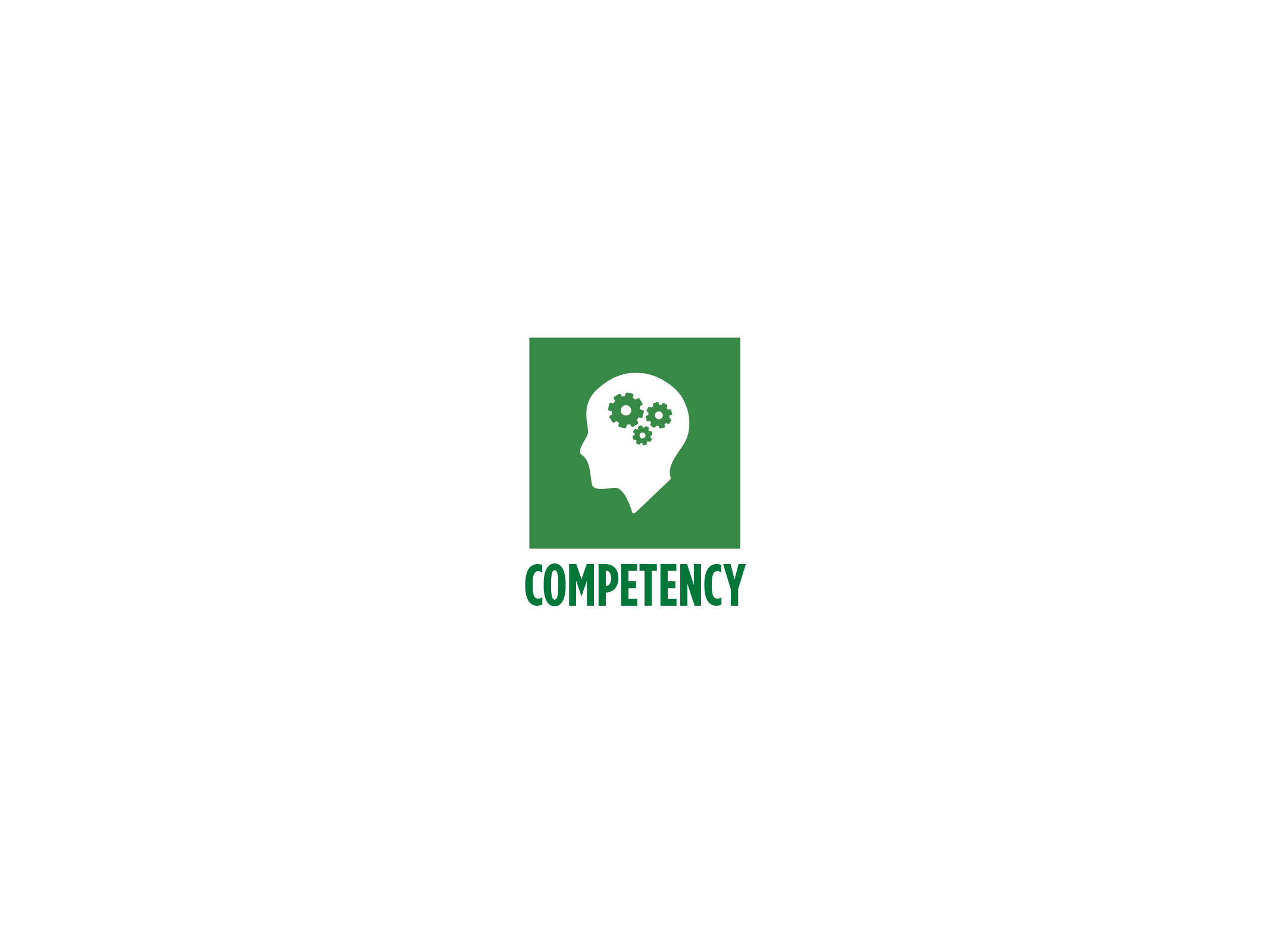 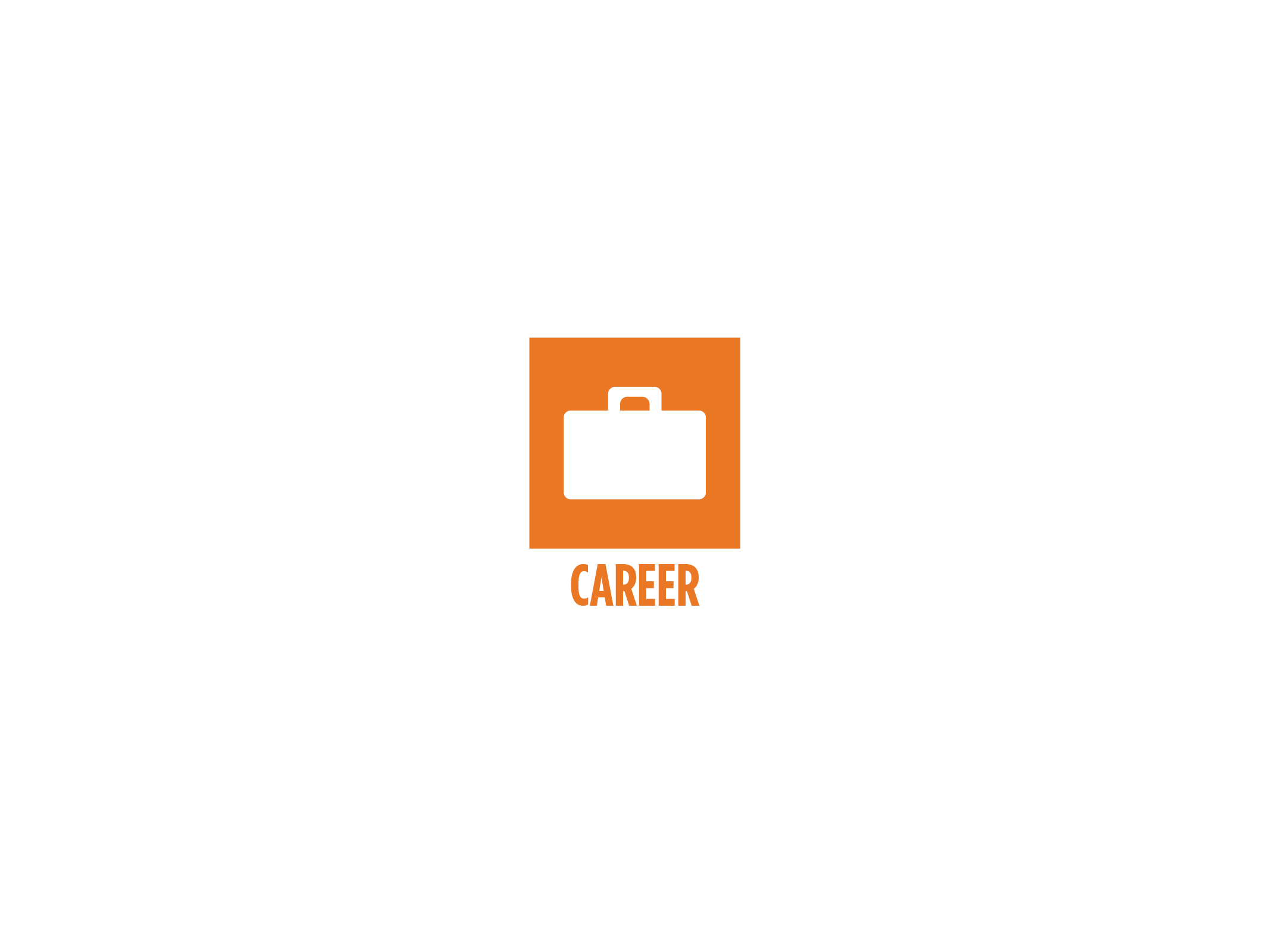 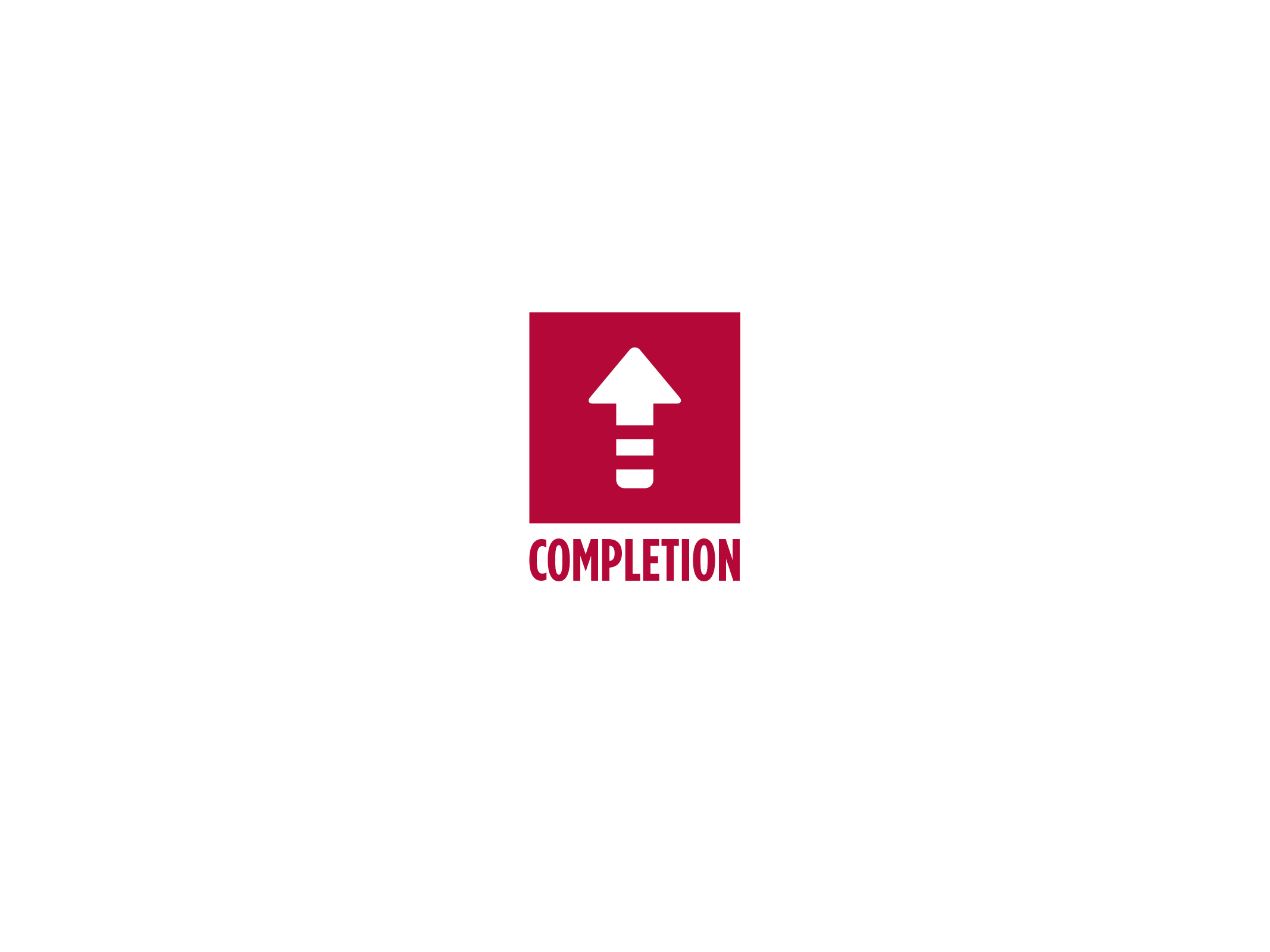 17
STGEC at Ivy Tech
Ann Yater, Assistant Vice President for Student Records
Transferring out with the STGEC
Students are located via degree audit system (u.achieve)
We have written a program that audits every student enrolled for a term against all of our programs (“degree mining”) – we use those results to double-check the audit for STGEC completion
STGEC comment is posted on our transcript (Banner – SHATCMT)
“Indiana STGEC Completed” – added to the term the STGEC coursework is completed
Ivy Tech’s STGEC courses can be found at ivytech.edu; search for “STGEC” to find the webpage
Transferring in the STGEC
We transfer in 30 credits toward the student’s program of study
All general education is complete
Course-by-course transfer, so our audit will mark everything as complete
Match courses where we can
Special Banner “courses” for those that do not match (GEQR 199 = General Education Quantitative Reasoning)
If a course we want/need to use to complete general education has a “D” grade, we use a transfer “grade” (T) when inputting the course so that our degree audit system will show as complete
Things to consider
If we have a general education requirement that the STGEC-granting institution doesn’t, we still mark the student as complete for our general education (using the special course designations)
Verified credit and CLEP tests count when transferring in the STGEC
Transcript example
STGEC “courses”
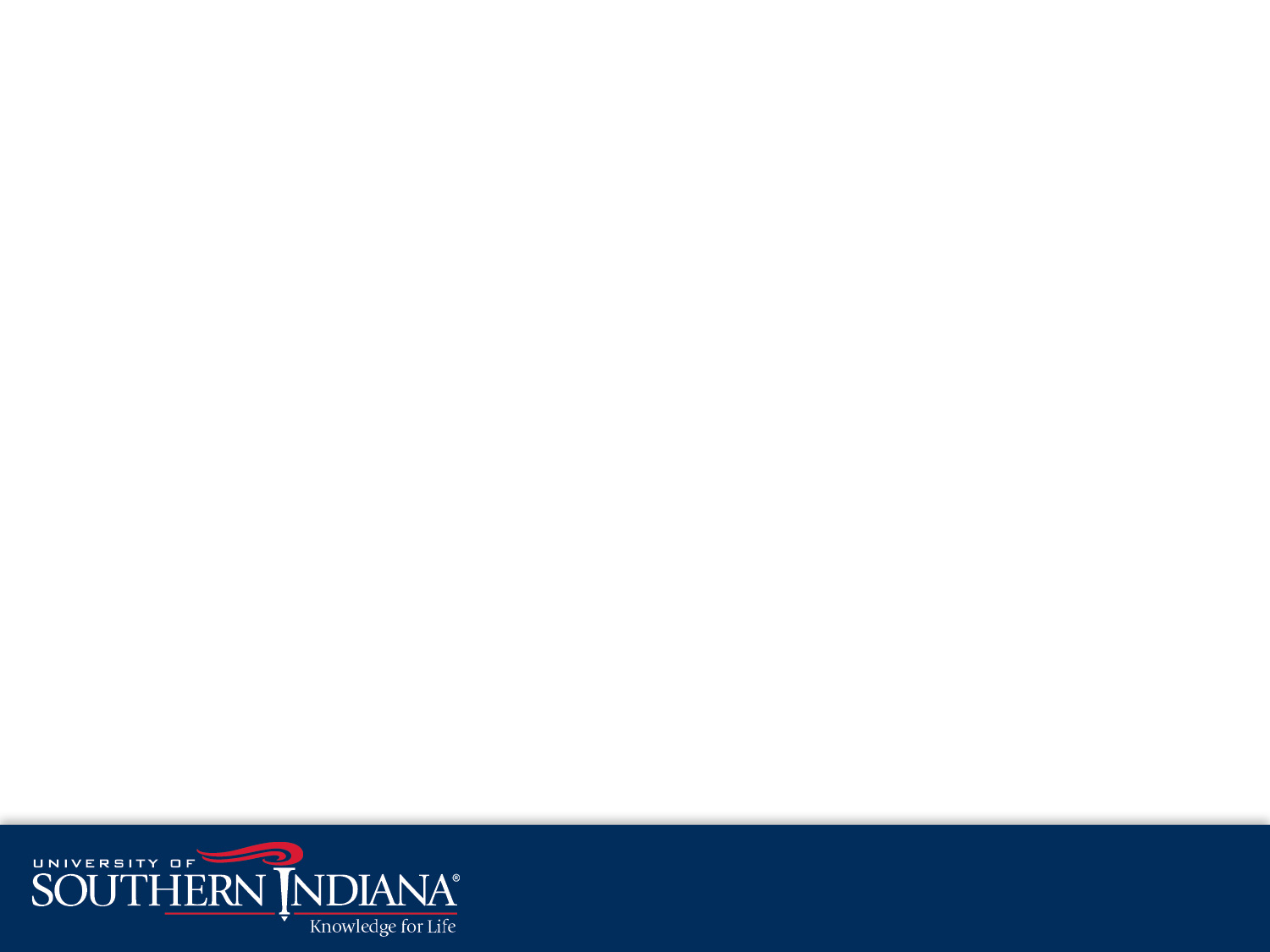 Indiana Transfer Council (ITC) 
Transfer Talk: STGEC
Thursday, September 20, 2018 (1:00-2:30pm EST)

Presenter: 
Tracy Sinn
Assistant Registrar
University of Southern Indiana
8600 University Blvd
Evansville, IN 47712
812-465-1078
tsinn@usi.edu
www.usi.edu/registrar
Tracy Sinn, Assistant Registrar
812-465-1078  •  tsinn@usi.edu
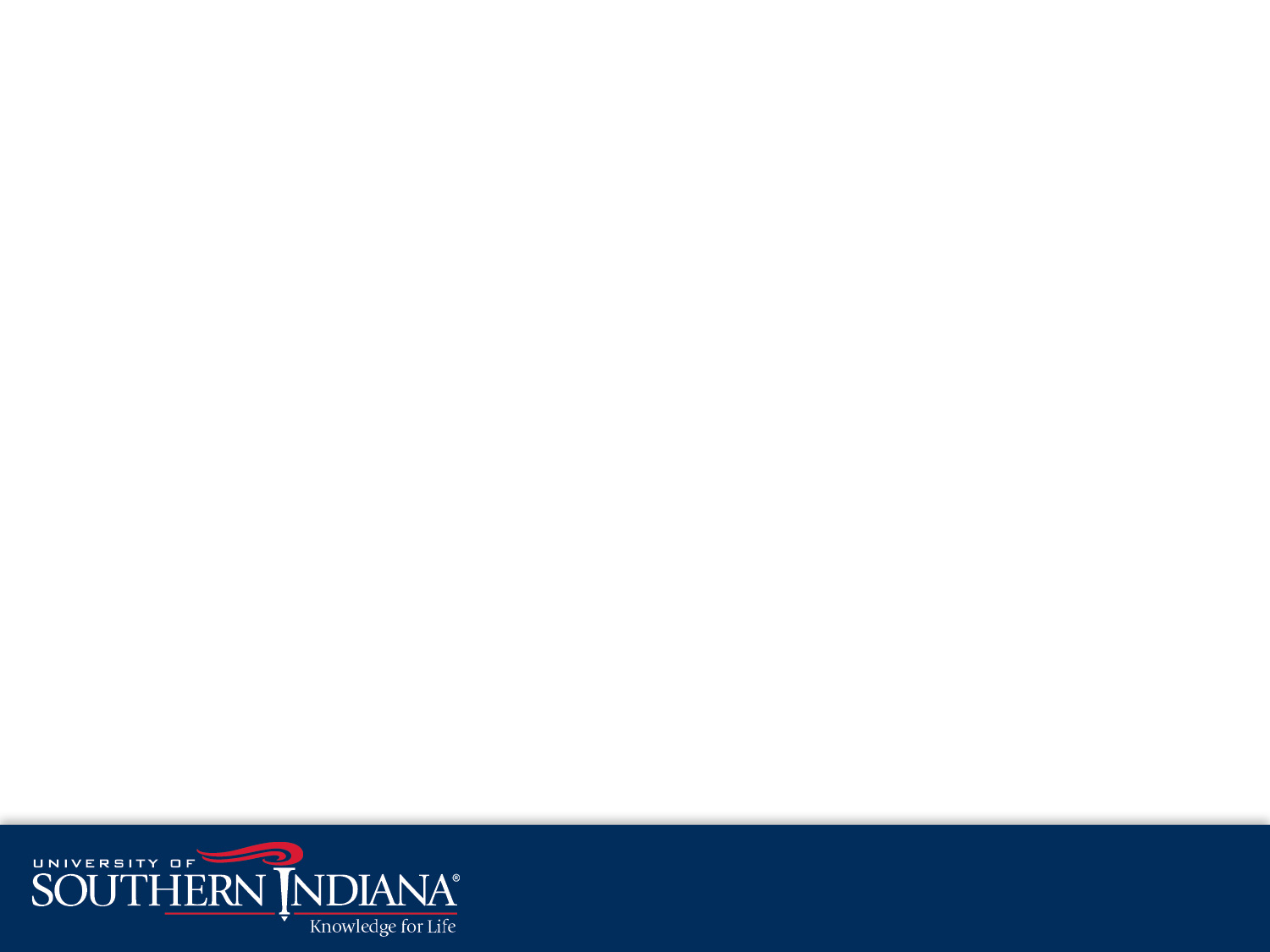 USI Background
Fall 2017 enrollment of 11,033 (7706 undergraduate, 2019 dual credit, 1308 graduate)
Our SIS is Banner 9 (Student 9.3.6)
We originally implemented DARS (CollegeSource) as our degree audit system in fall 1999, but have been using Degree Works (audits and plans) since summer 2014
We ran both audit systems from summer 2014 to Sept, 2017 (DARS for students on a catalog <201330, DW for catalogs >=201330) while we backscribed 200630-201320 curriculum in DW
We used DARS for transfer evaluation processing until Sept, 2017, when we fully transitioned to Banner TA (and pulled the plug on DARS)

Indiana’s Statewide Transfer General Education Core (STGEC) was implemented as of May 15, 2013.  Students matriculating after May 1, 2013, or currently enrolled students who change their catalog to Fall 2013 or later, are eligible for STGEC.  At USI, students on a summer catalog follow the upcoming fall catalog/curriculum.  Thus, our minimum STGEC eligibility is a catalog of first summer 2013 (201330) or later.

USI changed our general education from a 50-hour University Core Curriculum (UCC) to a 39-hour Core 39, effective Summer/Fall 2014 (catalog of 201430 or later)
Tracy Sinn, Assistant Registrar
812-465-1078  •  tsinn@usi.edu
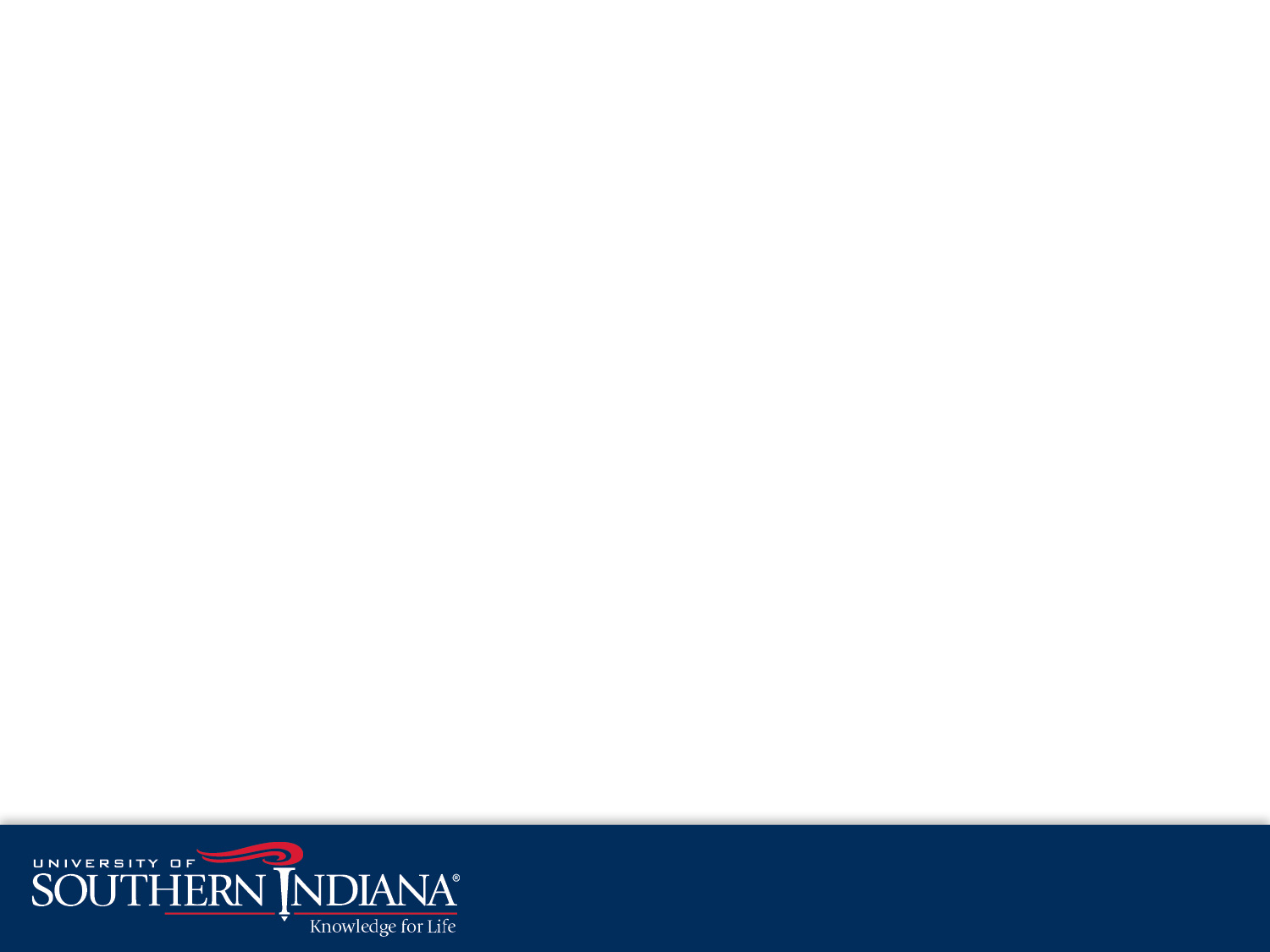 USI’s process of verifying completion of STGEC at USI

From summer 2013 (STGEC implementation) through summer 2017, we used a DARS audit batch to check for completion of STGEC.  We disabled DARS on September 5, 2017, and thereafter we’ve used Degree Works (DW) batch audit processing to check for STGEC completion.  We run the STGEC process after grades are rolled at the end of every term – five times a year (fall, spring, and 3 summer sessions).

We use an SQL script to identify potentially-eligible STGEC students (so we’re not checking STGEC for all students every semester).  The script criteria includes: DW-eligible (first degree-seeking term at USI >=200630), enrollment in the current term, level=UG, catalog >=201330, earned hours total >=30, not previously coded as having met STGEC (at USI or elsewhere), and >=3 earned hours (with a passing grade) in a class from each of four of the STGEC competency areas (Written Communication, Speaking and Listening, Quantitative Reasoning, and Humanistic Artistic).  Course IDs for the Core 39 classes USI ‘mapped’ to each of the four competency areas are defined in the sql.

On the afternoon of EOT grading, once we’ve completed the course repeat processing I ask our IT contact to run the STGEC script to select the IDs of potential STGEC candidates.  The output is saved on the server to be used two different ways/times (one for use in step #2, the other for step #3).
Our DBA uses the list of IDs to manually initiate a Degree Works extract (RAD30) for the identified students.  This pulls the newly-rolled grades (and any other changes) from Banner to DW during the day instead of waiting for the nightly cron jobs to refresh their DW records.  The RAD30 is automatically followed by a DAP22 update that rebuilds those students’ degree audits (for their declared curriculum).
Tracy Sinn, Assistant Registrar
812-465-1078  •  tsinn@usi.edu
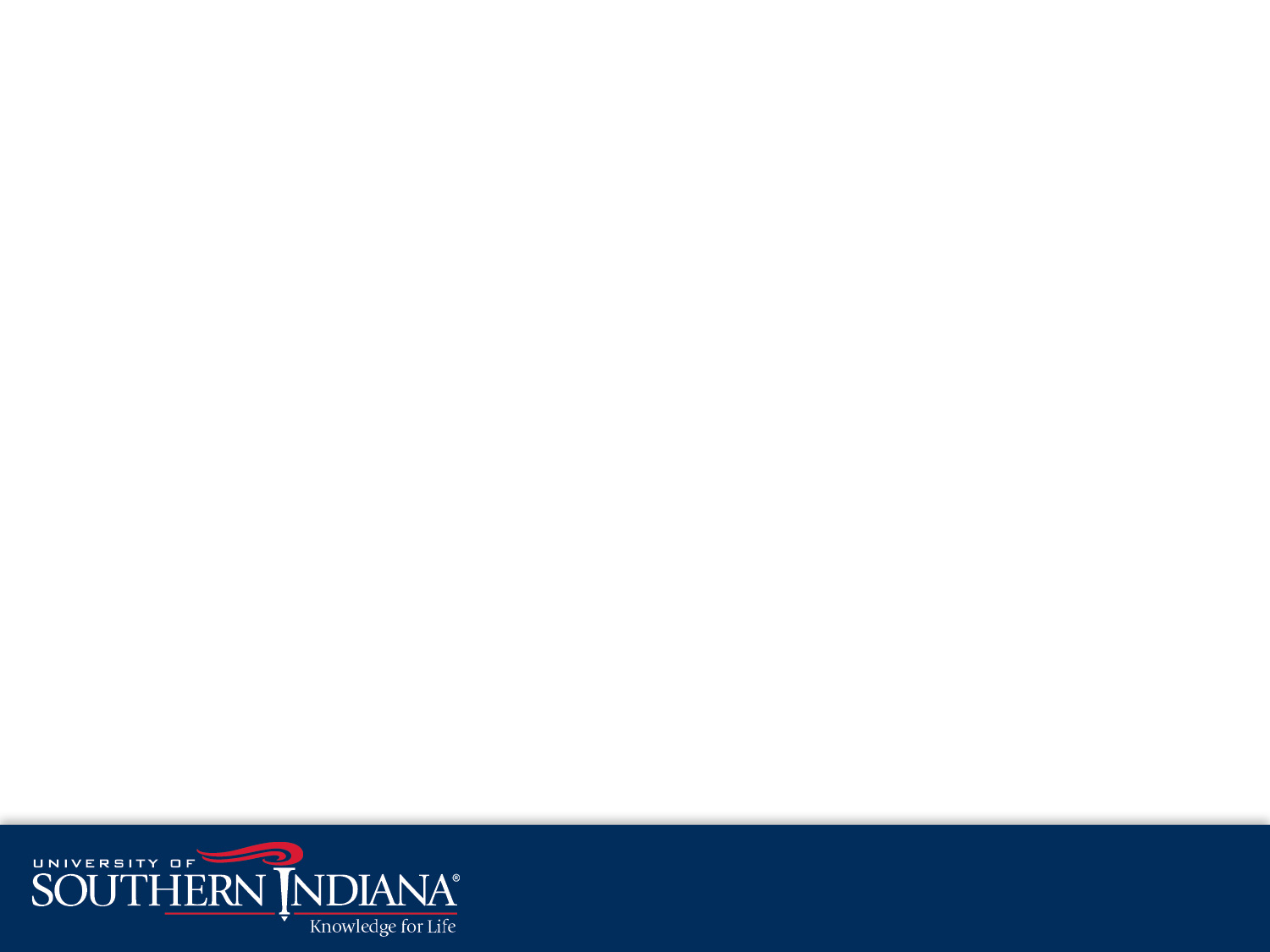 USI’s process of verifying completion of STGEC at USI (continued)

Once the refresh/update for the potential STGEC candidates is complete, I use DW’s pc tool Transit to submit a DAP27 batch (What-If Audits) for the list of IDs. 
The what-if batch forces a what-if audit to be run for a ‘fake’ degree code of STGEC.  The STGEC audit includes only one block (OTHER=STGEC) that outlines the STGEC requirements (minimum 2.00 GPA, 30 total credits, 3 hours in each of the six competency areas, and 12 hours of electives).  Eligible courses from USI’s Core 39 have been mapped to each of the STGEC areas, including electives.  
We save the output of the DAP27 batch offline as a PDF file (we do not freeze audits within DW).  The PDF file must be retrieved by IT and placed in a secure server folder where we can access it.
Before we complete step #7, we spot check the audits of students who show 100% complete.

Although a STGEC audit is run for all potential students identified in the sql script, not all of them will have completed STGEC.  There’s no easy way to use the PDF output to compile a list of only the IDs for students whose progress bar shows STGEC is 100% complete.  But the Transit job log does include the pertinent details:
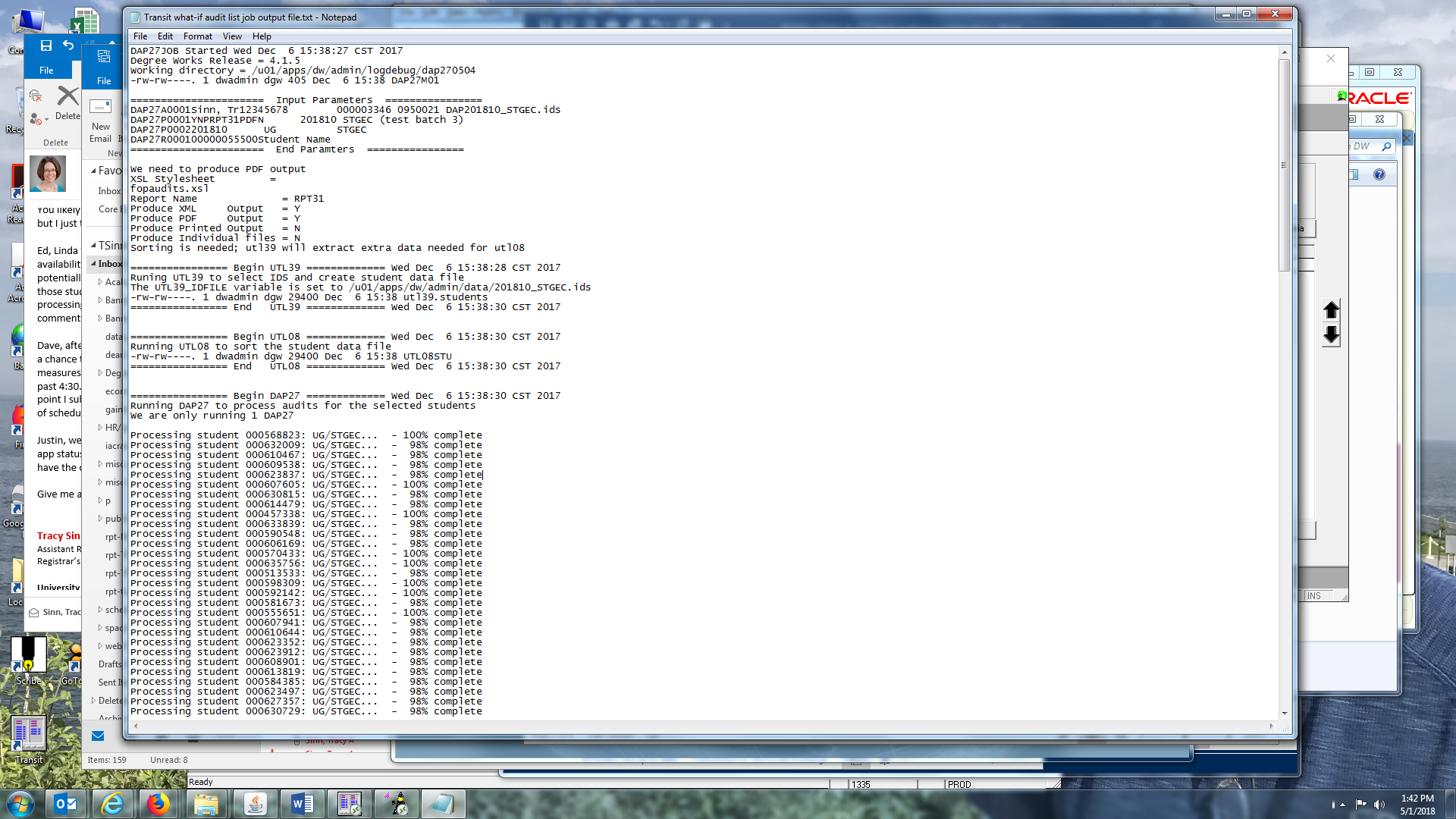 Tracy Sinn, Assistant Registrar
812-465-1078  •  tsinn@usi.edu
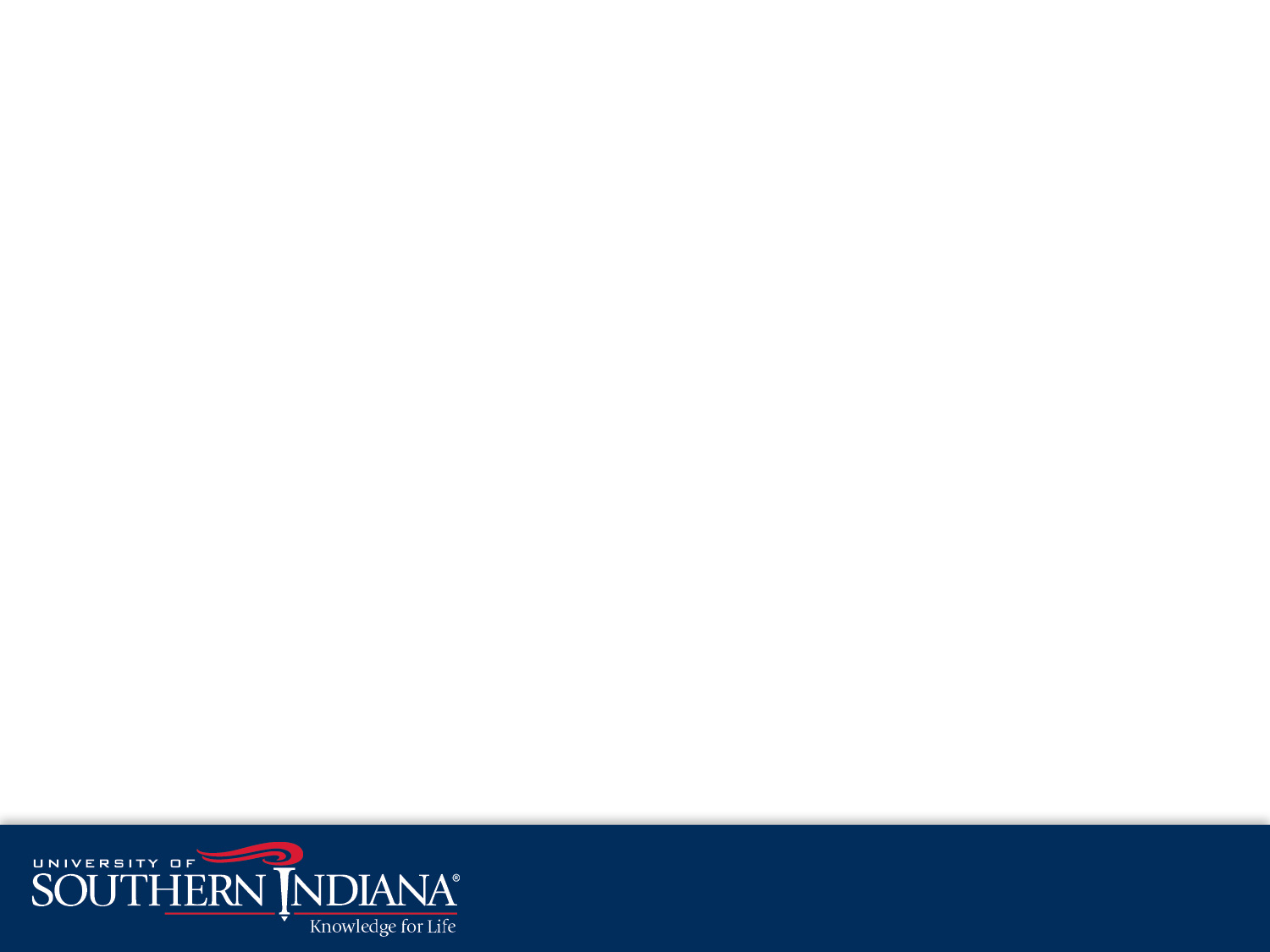 USI’s process of verifying completion of STGEC at USI (continued)

I copy the section of the Transit log file that includes student IDs and completion percentages, and paste it into notepad (or Word).  I use find/replace to strip out all the unneeded verbiage, leaving only the student IDs and percentage.  I open the list in Excel (fixed width data) to resort the rows from largest to smallest percentage.  I delete the rows for IDs that are not 100%, delete the percentage column, then save the list of ID numbers as Text (MS-DOS (*.txt) and send it to our IT contact.

IT runs a job that inserts an event/comment in the Banner table behind SHATCMT for the students/IDs in text file:




Because the only students who are eligible to use Degree Works (i.e. student extract) are those whose first degree-seeking term at USI is First Summer 2006 or later, we cannot use DW to check the STGEC completion status of any student who started before 200630.  
We use a second SQL script to identify potentially-eligible STGEC students whose first term is <200630, with enrollment in the current term, level=UG, catalog >=201330, earned hours total >=30, and not previously identified as having met STGEC (at USI or elsewhere).  Some of these students’ academic records are pre-computer (hard copy transcript), so the script does not check for completion of coursework from the four STGEC competency areas used in the first script. 
I have to manually review the pre-200630 students’ academic records to check for completion of STGEC.  If any students have completed STGEC, I manually add the SWC event on SHATCMT.
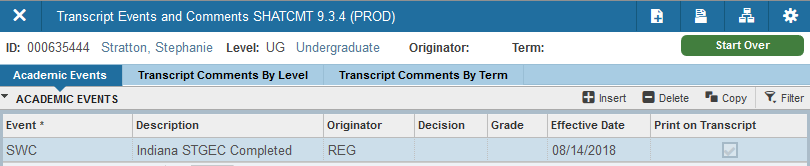 Tracy Sinn, Assistant Registrar
812-465-1078  •  tsinn@usi.edu
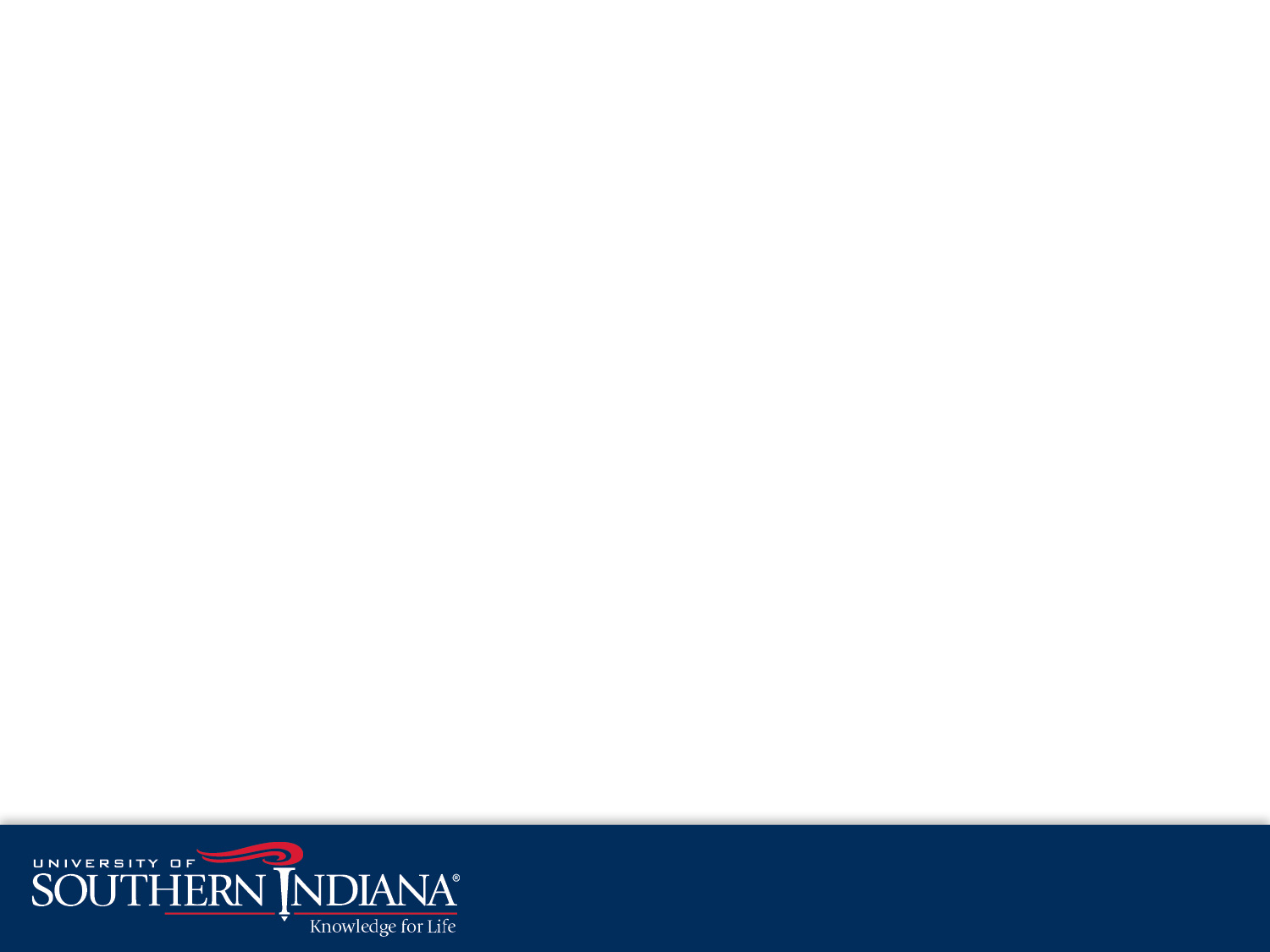 USI’s process of identifying students who completed STGEC somewhere other than USI

When USI receives a transcript from another Indiana institution that indicates the student completed STGECthere, we still complete a course-by-course transferarticulation. We also populate Banner screen SGAUSDF, Element 3 (SGBUSER_SUDC_CODE) with the value SWC.  

NOTE: In order to comply with STGEC guideline #9 that “the receiving institution will apply toward satisfying the transfer student’s degree requirement at least 30 credit hours of transfer credit,” if the transcript notes that the student has satisfied STGEC, USI will accept a grade of D for certain transferred courses (if the D is in the only course the student took that could’ve satisfied the STGEC competency for Written Communication, Speaking and Listening, Quantitative Reasoning, or Science).  Grades of D in elective courses or in courses taken after STGEC is completed, or courses where the student earned a D in one course from the category but also completed another course with a C or better (ex: a C in the equivalent of quantitative reasoning and a D in calculus) need not be accepted and will be treated in accordance with university policy (i.e. C or better).

STGEC does not automatically satisfy USI’s Core 39, including any program-specific Core 39 requirements (refer to FAQ #11 & 12).  Ever since Core 39 was implemented in fall 2014, the Registrar’s Office has been waiting on our Core Council to decide what (if any) impact completion of STGEC at another school has on Core 39.  In late summer 2018, the Provost’s Office renewed the council’s charge to review the issue, and a decision was finally made on 8/30/18!  We can now utilize the SWC value from SGAUSDF element 3 to create custom data in DW, and will scribe against the value to adjust applicable Core 39 requirements accordingly.
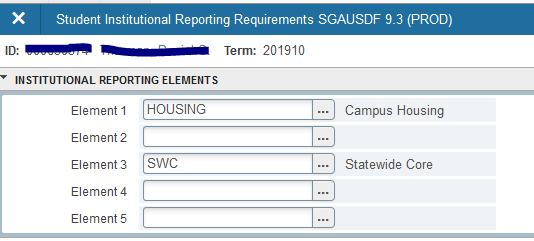 Tracy Sinn, Assistant Registrar
812-465-1078  •  tsinn@usi.edu
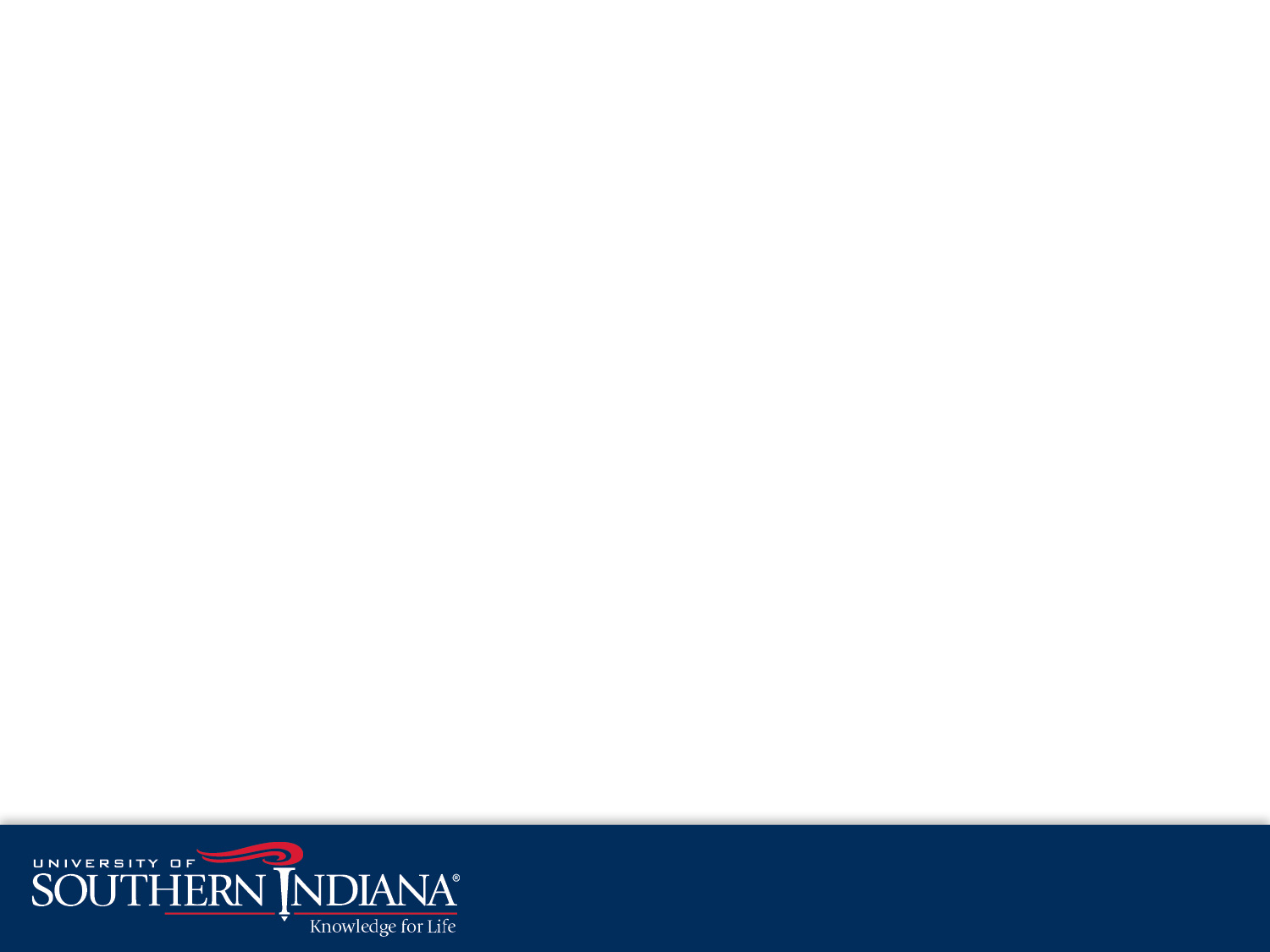 Using Spring 2018 as an example, the following is a summary of our STGEC processing:

There were 6812 degree-seeking undergraduates at the time of census
Grades were due at 10:00am, at which time EOT grade processing was initiated.  At 1:45pm we reached the point where STGEC processing could be initiated.  [In the summer, grades are due at noon so EOT processing starts later and STGEC can potentially run past the close of business]
SQL script #1 identified 1131 potential candidates (DW-eligible, first term >=200630)
SQL script #2 identified 18 pre-DW candidates (first term <200630) who needed manual review
RAD30 extract/DAP22refresh was initiated at 2:15pm and finished at 3:25 (1 hr and 10 minutes)
DAP27 what-if batch submitted at 3:27 and finished at 4:17 (50 minutes)
Of the 1131 potential candidates from script #1, 756 completed STGEC.  Of the 18 pre-DW candidates from script #2, 10 completed STGEC (SHATCMT event added manually).
Because steps #1-6 ran past the close of business on EOT day, STGEC processing was not considered finished until step #7 was completed the next morning.  We delayed running “hold for grades” and daily transcript requests until 9:30am, after the event code was added to SHATCMT so that the STGEC notation would appear on students’ transcripts.


Since the implementation of STGEC in May, 2013 (through August 27, 2018), USI has coded:
6304 students as having completed STGEC at USI (SHATCMT, SHREVNT_EVEN_CODE = SWC)
339 students as having submitted a transcript to USI indicating STGEC was completed elsewhere (SGAUSDF element 3, SGBUSER_SUDC_CODE = SWC)
Tracy Sinn, Assistant Registrar
812-465-1078  •  tsinn@usi.edu
WGU Indiana
Elliott Hendrick – Strategic Partnerships Manager
Western Governors University
WGU is a private, non-profit, online university that provides a premier online education to the entire United States.
WGU was founded in 1997 by a group of Governors from the Western United States. Their goal was to provide an education for the working adult that was not able to go back to a traditional university due to family or their career.
WGU partnered with the State of Indiana in 2010 to become the states online university with the Governor at the time, Mitch Daniels.
32
Western Governors University
When the STGEC was implemented in 2013, which required all state funded institutions to accept all general course credits. Due to WGU not being funded by the state of Indiana, they were not required to apply, but WGU chose to abide by the STGEC process in the interest of the students and transfer institutions.
WGU does not offer a specific or absolute block transfer of general courses, but we have created articulation pathways for degree completers for each program which WGU offers transfer. 
WGU Indiana offers information on our Transfer Pathways on our website at: https://partners.wgu.edu/Pages/Transfer.aspx?iid=161 
If students come to WGU without a degree, their transfer credits will be evaluated on a course by course basis. 
WGU does offer a reverse articulation process with Ivy Tech. The cost of the reverse articulation process is absorbed by WGU.
33
Test Your STGEC Trivia
Yes or No:  A student transferred with the STGEC.  Our institution requires a culture course as part of our 30 credit general education core which was not required of the student at the institution in which they earned the STGEC.  Students are not required to take a culture course as part of their major (it is only part of the general education core). Can I require my students to take the culture course?  Answer: No, if the culture course is a general education core requirement only, students who transfer with the STGEC are guaranteed a minimum 30 credits of transfer as a block toward another institution’s general education core.  Almost all public institutions will require additional general education coursework (i.e. different competencies, and more than 30 hours), and some degree programs require that specific coursework be completed for admission to a particular program, or completion of degree objectives. Students must work closely with an academic advisor to ensure that they will meet as many program-specific requirements as possible while completing their general education coursework, and the STGEC. The important thing to remember, a student can transfer the block of credit towards their general education requirements to another institution.
IndianaTransferCouncil.org | Transfer Talk #5| September 20, 2018
34
Test Your STGEC Trivia
True or False--A student completed an introductory 100 level math course which was used to fulfil the Quantitative Reasoning competency of the STGEC.  Our institution requires a minimum math course of Calculus I.  We are required to grant transfer credit for the math course. True--The student receives the transfer credit as part of the STGEC. However, they may be required to take a higher level math course to complete their degree.
IndianaTransferCouncil.org | Transfer Talk #5| September 20, 2018
35
Test Your STGEC Trivia
I must accept all STGEC courses as a block of 30 credit hours toward the general education core requirements.  If a course was used to meet the STGEC certificate and the student earned a grade of “D,”  how do I know which courses were used to apply toward the STGEC?  As a reminder, students can actually receive a “D” in a course and still complete the STGEC as long as the cumulative GPA is 2.0. However, if any course within the STGEC is a requirement for a major or other degree objective at the receiving institution and a “D” does not meet the grade requirement for the major, the receiving institution may require the student to repeat the course.
IndianaTransferCouncil.org | Transfer Talk #5| September 20, 2018
36
Professional Development Indiana Transfer Council SubcommitteesThe Indiana Transfer Council is working to develop subcommittees to promote the professional development of those working to provide transfer students support and access to the pursuit of their educational goals.  Please feel free to explore the subcommittee options on the ITC website.  Notify Chris Sherck, ITC Vice President, if you would like to join a committee or have questions about the committees.  You can reach Chris at cssherck@bsu.edu.
37
TransferIN Brochures
TransferIN brochures and posters are ready to go! Please pass this along to anyone else you know who may want these materials. 
https://docs.google.com/forms/d/e/1FAIpQLSfRZHHOpYMbygrNVpYofYj948ds3mgzHfWNtelcKYj7-YrSIw/viewform
38
Thank you for joining us and thank you to our presenters!Please email info@indianatransfercouncil.org with questions and visit indianatransfercouncil.org for the slides.
39